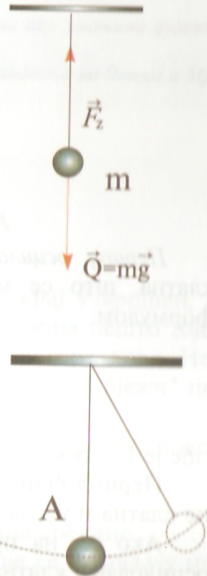 MATEMATIČKO KLATNO
Matematičko klatno je tijelo obješeno o neistegljivu nit (konac) zanemarljive mase koje može da osciluje u vertikalnoj ravni pod uticajem zemljine teže.
Kuglica čiji je prečnik mnogo manji od dužine konca.
Koje sile djeluju na                     l matematičko klatno 
   u mirovanju
Klatno je bilo koje tijelo koje, nakon što se izvede iz ravnotežnog položaja, nastavlja da osciluje pod uticajem Zemljine teže.
Rastojanje od tačke vješanja do težišta klatna naziva se dužina klatna-l.
Tijelo pričvršćeno za oprugu osciluje po pravoj putanji, dok kuglica obješena o konac (klatno) osciluje po lučnoj putanji.
Međutim, kada su amplitude klatna male, lučna putanja klatna veoma malo se razlikuje od pravolinijske putanje pa se može smatrati da je kretanje kuglice oscilatorno, kao na slici:
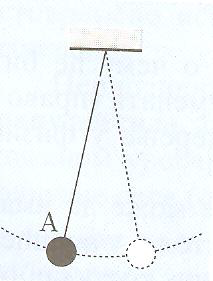 Koje sile djeluju na                     matematičko klatno u mirovanju, a dok se klatno klati?
            Q = Fz 
Period oscilovanja klatna:



Ako se dužina klatna uveća, npr. 4 puta, perid će biti 2 puta veći.
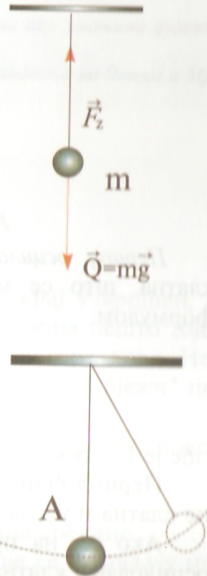 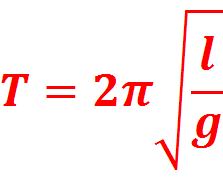 Period oscilovanja matematičkog klatna ne zavisi:
 od amplitude i 
od mase kuglice, 
      a zavisi od: 
dužine klatna (l) i
ubrzanja Zemljine teže (g)
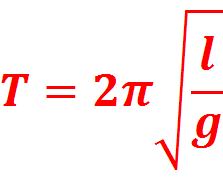 O čemu smo danas pričali ?
Šta je matematičko klatno?
Zašto (Zbog čega) se klatno klati?
Koje sile djeluju na matematičko klatno 
      u mirovanju?
4. Koje sile djeluju na matematičko klatno dok se klati?
5. Šta je klatno, uopše?
6. Kakva je putanja tijela pričvršćena na oprugu, a kakva obješenog o konac?
7. Formula za period kod m.k.?
8. Od čega zavisi period oscilovanja m.k.?
9. Od čega ne zavisi period oscilovanja m.k.?